The European Knowledge Tree Group (EKTG) with AAL
Responsible AI – where is the client in the data?
By Dr. Henk Herman Nap (Vilans)
Email : h.nap@vilans.nl
& Dirk Lukkien (Vilans) – d.lukkien@vilans.nl
Workshop 1 24th September, 2019, AAL Forum, Aarhus, Denmark
Vilans
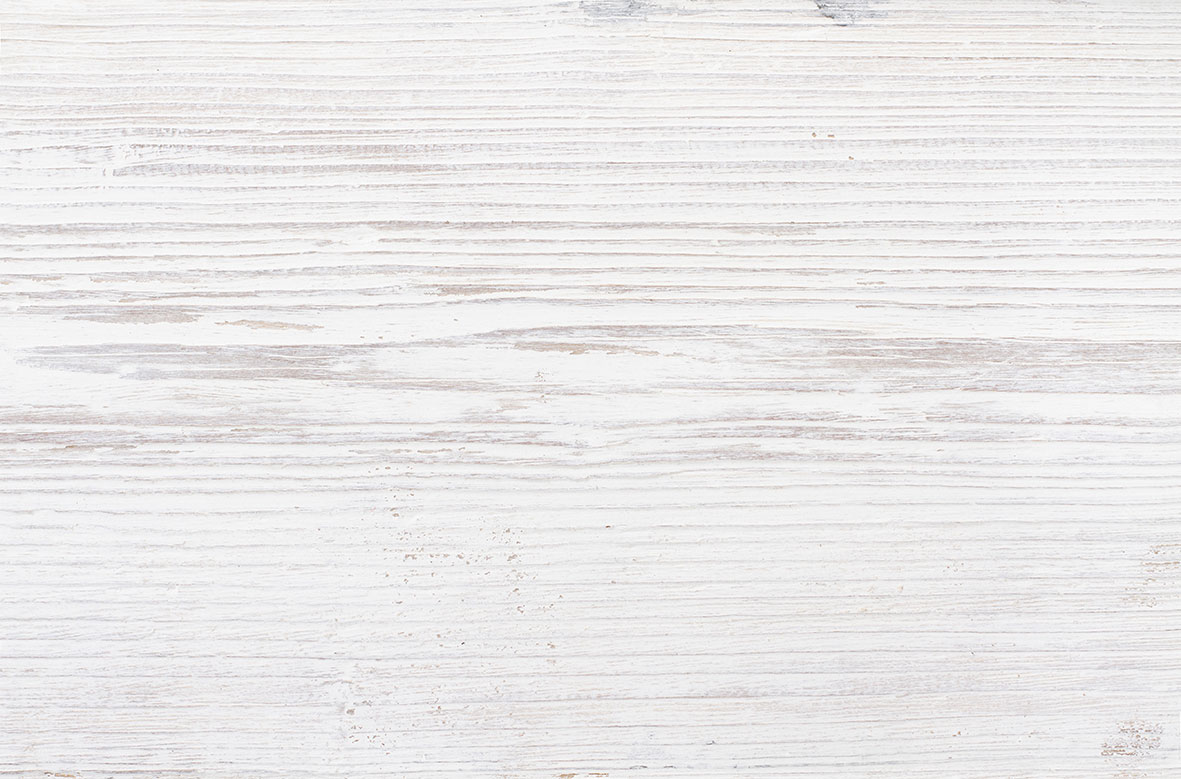 Our mission
In co-creation with the field of long-term care, we develop, disseminate and implement innovative and applied knowledge. 

To ensure efficient, cost-effective and high quality long-term care and to enhance the quality of life of people who need care and support.
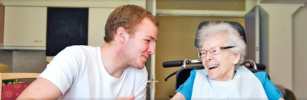 Independent
Co-creation
Knowledge
Hybrid financing
Not for profit
2
Workshop 1 24th September, 2019, AAL Forum, Aarhus, Denmark
[Speaker Notes: Well, a small introduction about the organization I work for. Vilans is the expertise centre on long-term care in The Netherlands. We develop, implement and disseminate innovative and applied knowledge to care professionals, consumers / end-users, policy makers, but also industry and education. We are an independent organization with almost 170 employees with an academic research team of almost 40 researchers of which 10 a PhD. We always work in co-creation with the field, iterative, from start till end.]
Professions / Teams
Advise & Implementation (advisors)
Research & Innovation (researchers)
Marketing & Communication (dissemination)

Teams/Themes, e.g., Personalized Healthcare, Integrated Care, Community Care, Quality, Online Learning, eHealth…
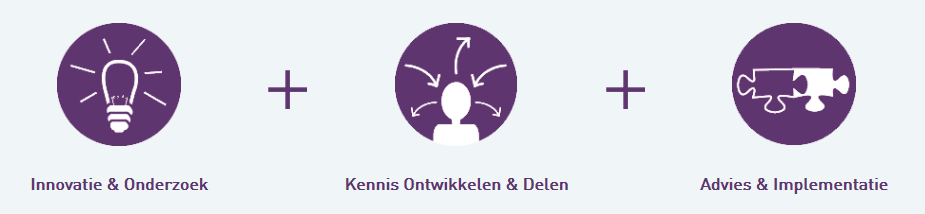 Workshop 1 24th September, 2019, AAL Forum, Aarhus, Denmark
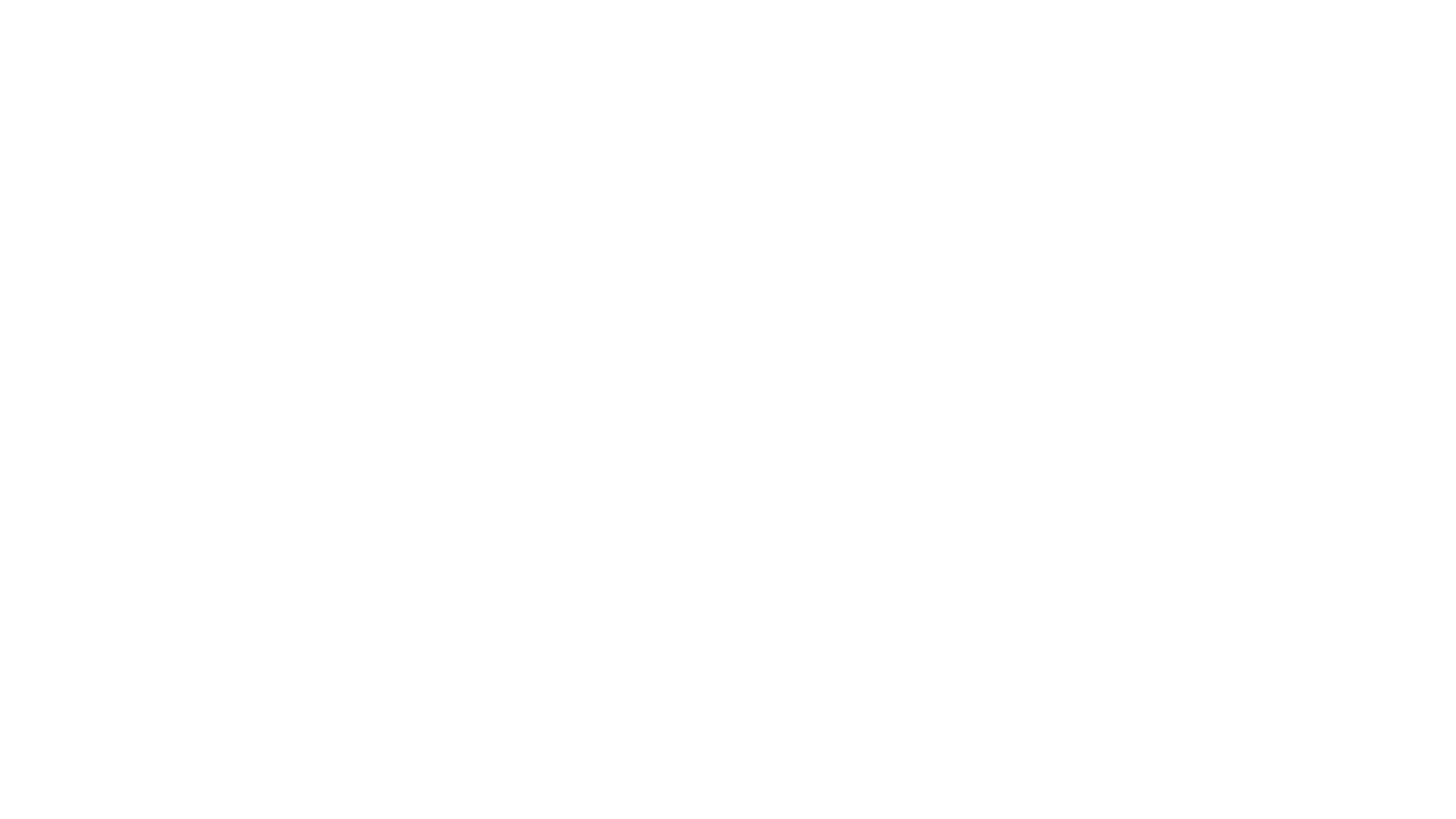 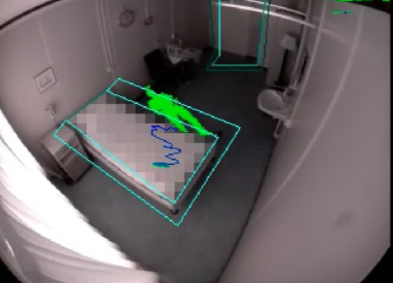 From alarms to meaning
Trend….
Pro-active 
Need for local expertise
‘Training’ care professionals (Task!) 
	  -> feeding the data correctly
New professional
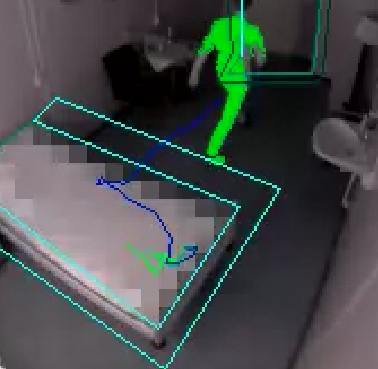 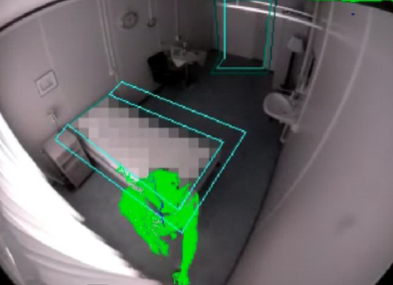 Workshop 1 24th September, 2019, AAL Forum, Aarhus, Denmark
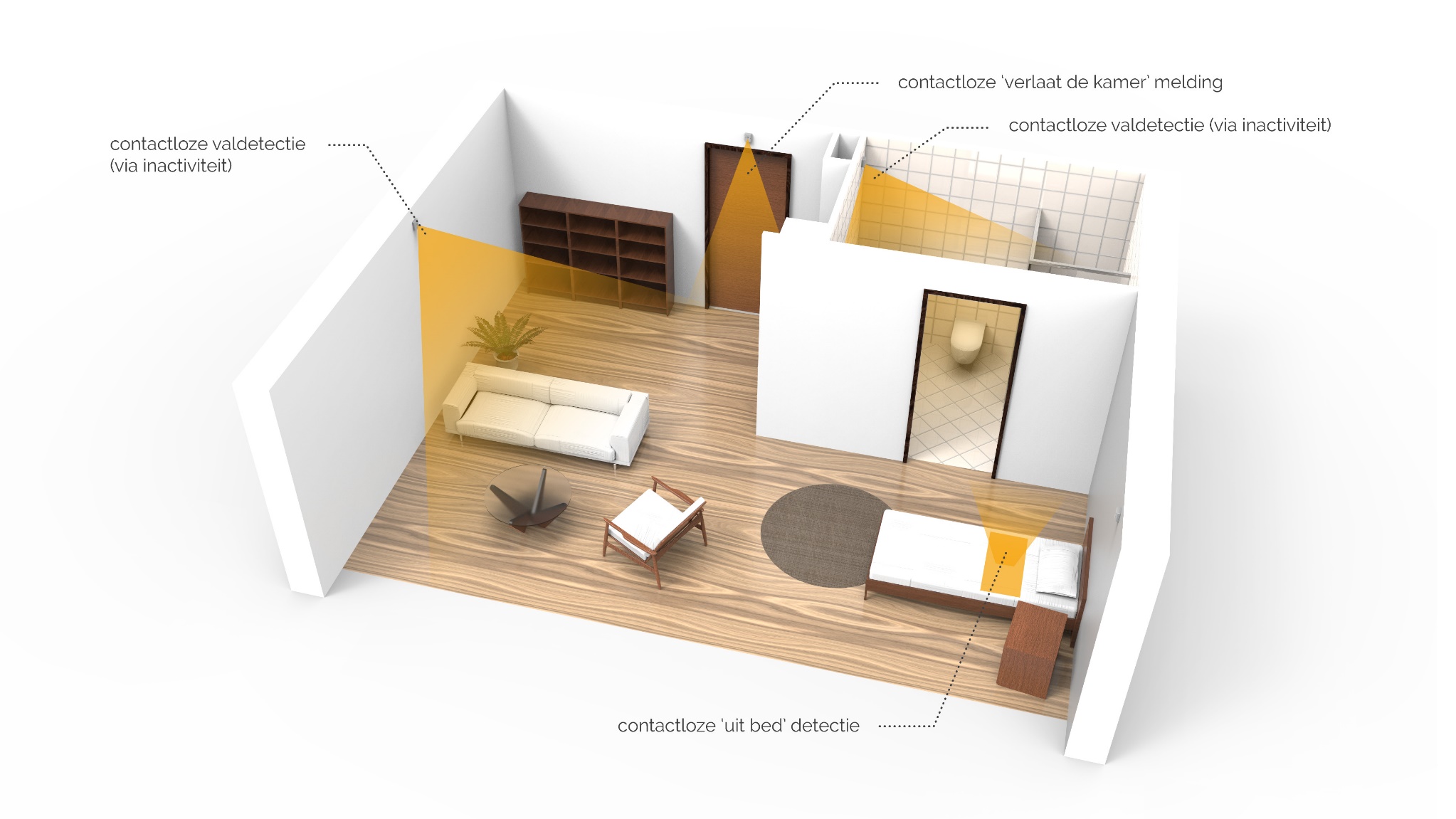 Co-creation of data
Objective & subjective data 
Confirmation by end-users on data (objective data is valuable, but what does the client say or feel?)
Annotation of data (e.g. is stress really stress?)
Workshop 1 24th September, 2019, AAL Forum, Aarhus, Denmark
Ethical considerations from early design to local use
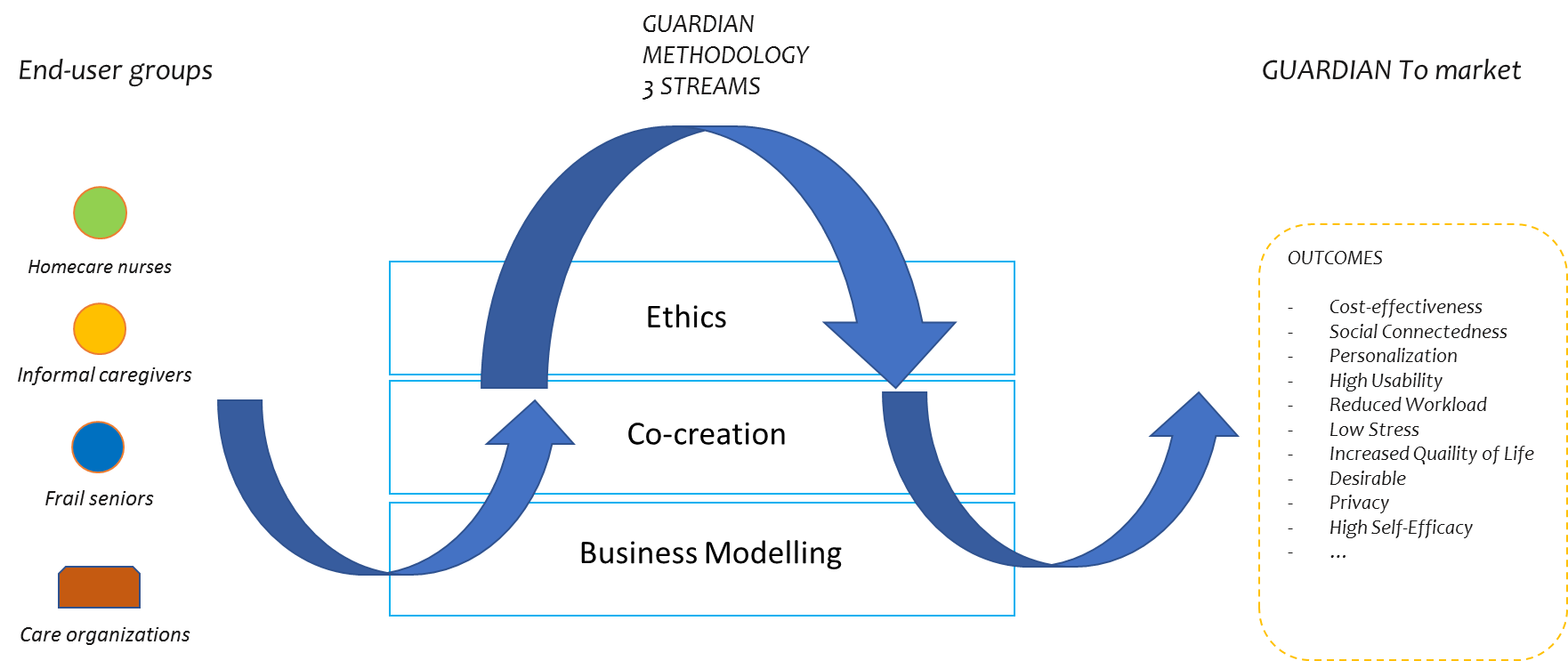 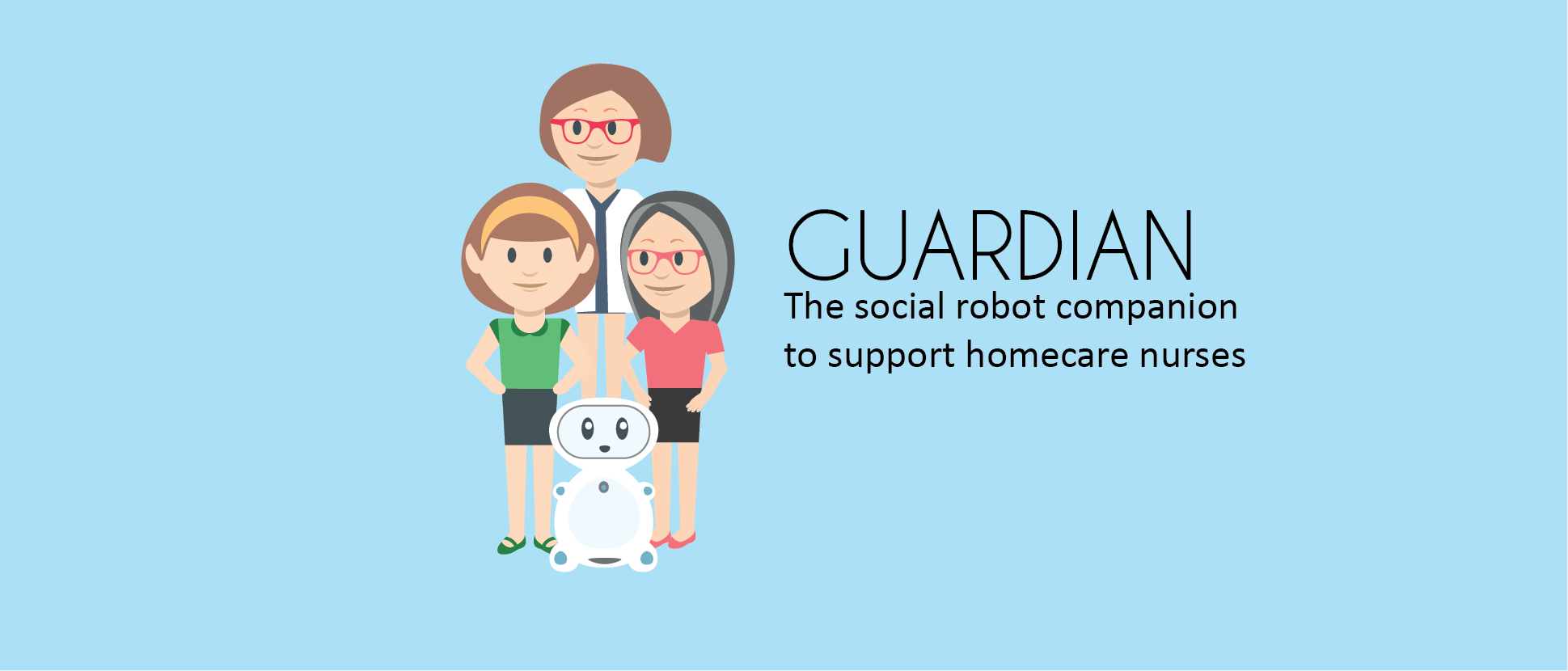 Workshop 1 24th September, 2019, AAL Forum, Aarhus, Denmark
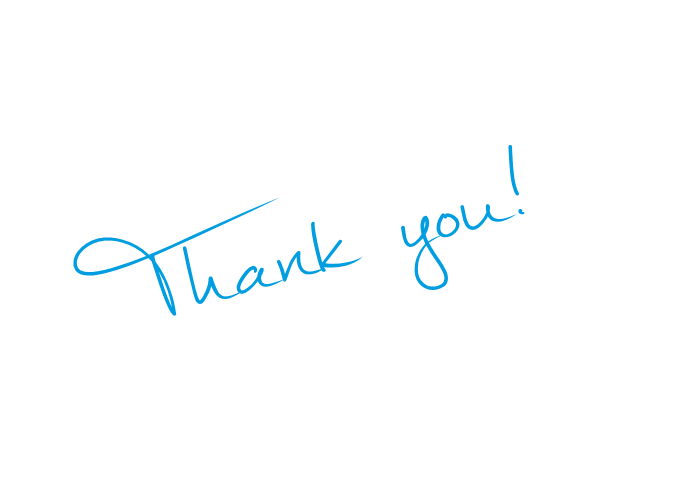 www.vilans.nl
h.nap@vilans.nl
Workshop 1 24th September, 2019, AAL Forum, Aarhus, Denmark